ХАКАССКИЙ ТЕХНИЧЕСКИЙ ИНСТИТУТ –

ФИЛИАЛ ФЕДЕРАЛЬНОГО ГОСУДАРСТВЕННОГО АВТОНОМНОГО ОБРАЗОВАТЕЛЬНОГО УЧРЕЖДЕНИЯ ВЫСШЕГО ОБРАЗОВАНИЯ
 «СИБИРСКИЙ ФЕДЕРАЛЬНЫЙ УНИВЕРСИТЕТ»
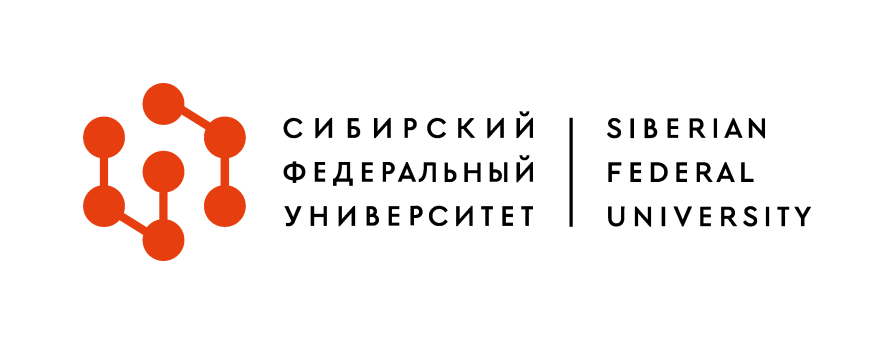 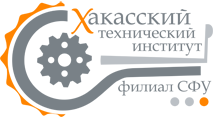 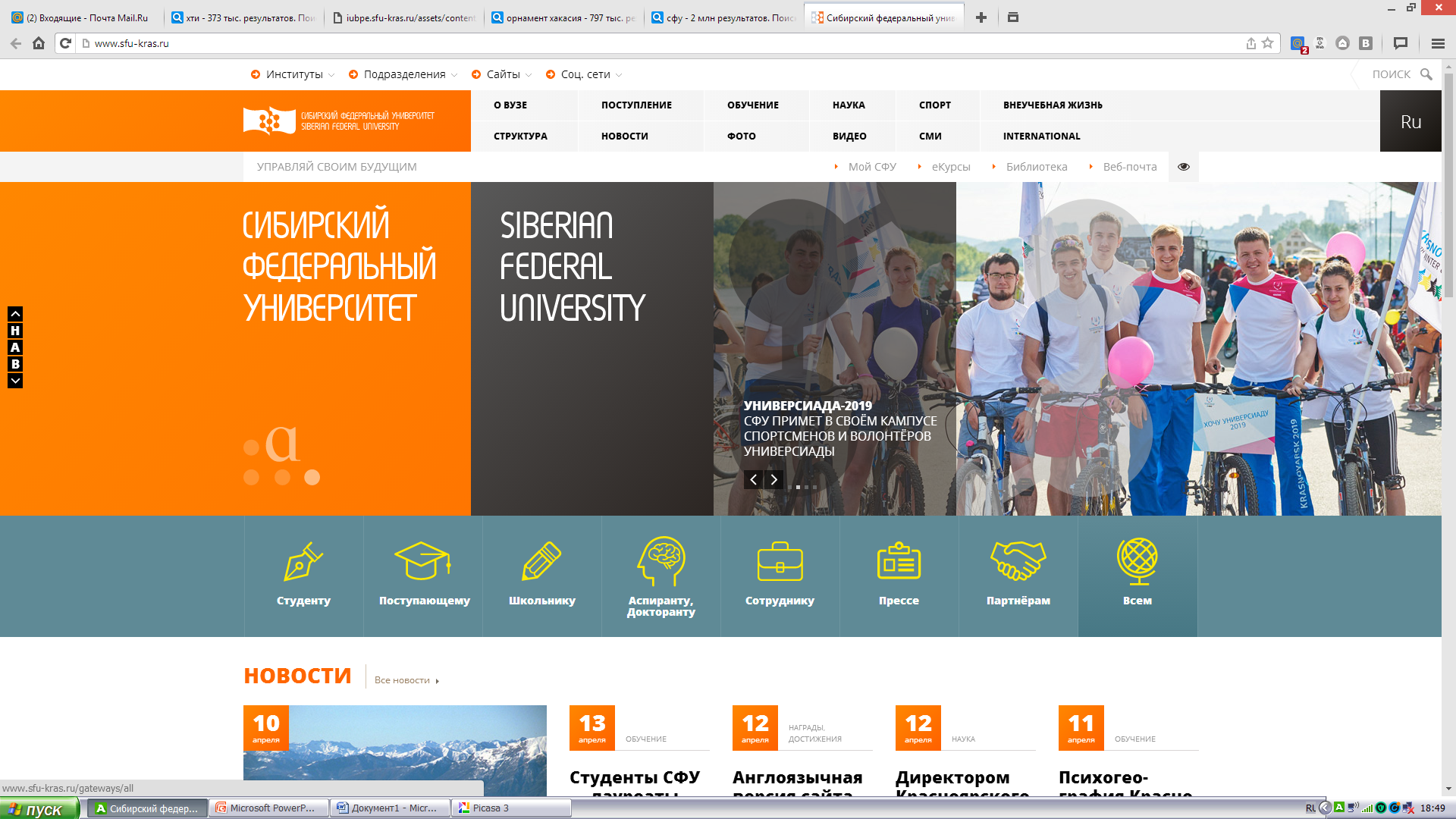 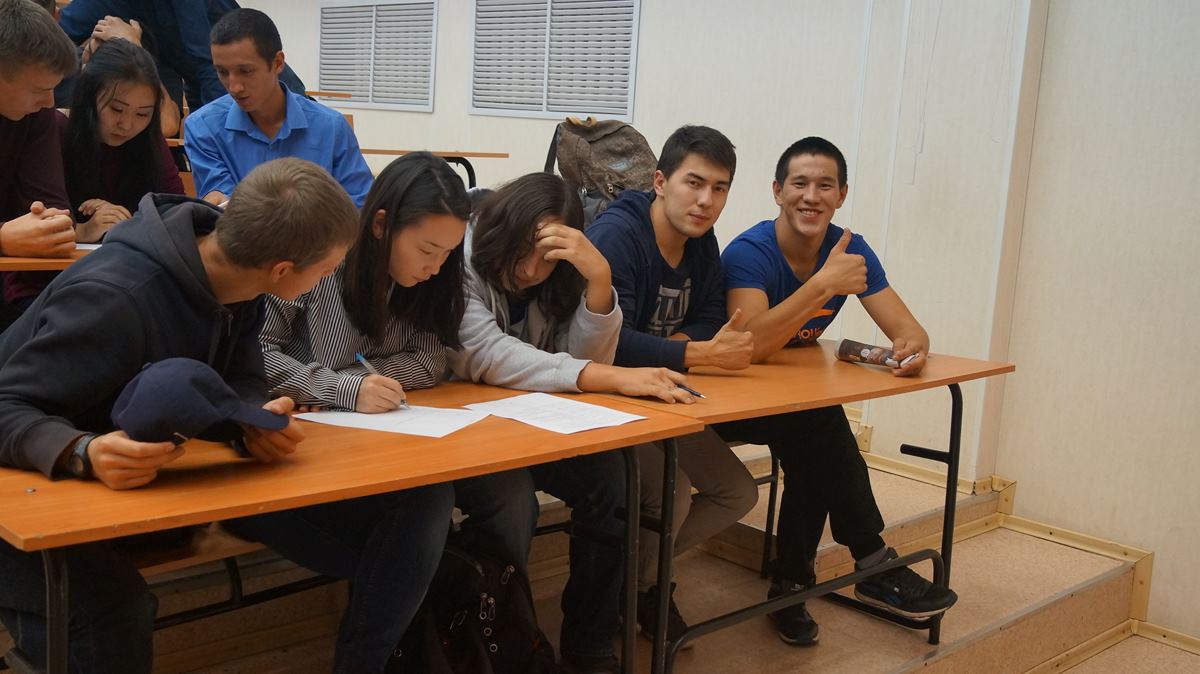 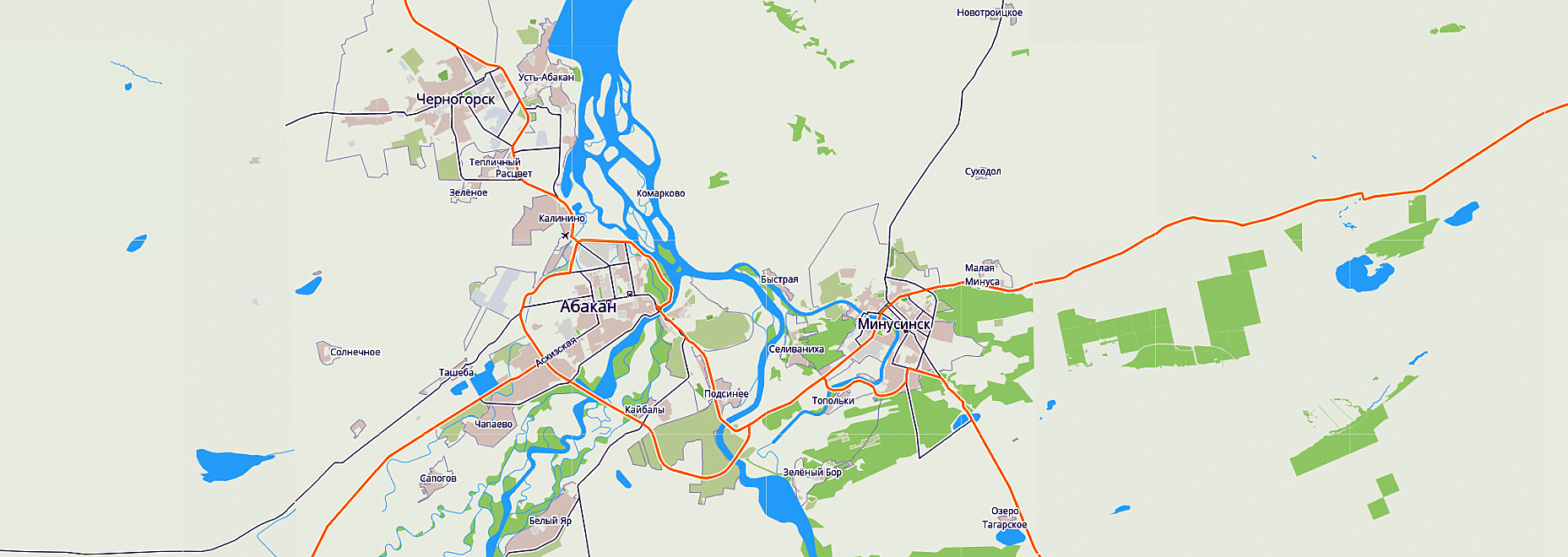 Республика Хакасия,         
г. Абакан, ул. Щетинкина, 27
                     +7 (3902) 22-53-55, 22-05-02
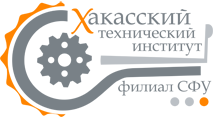 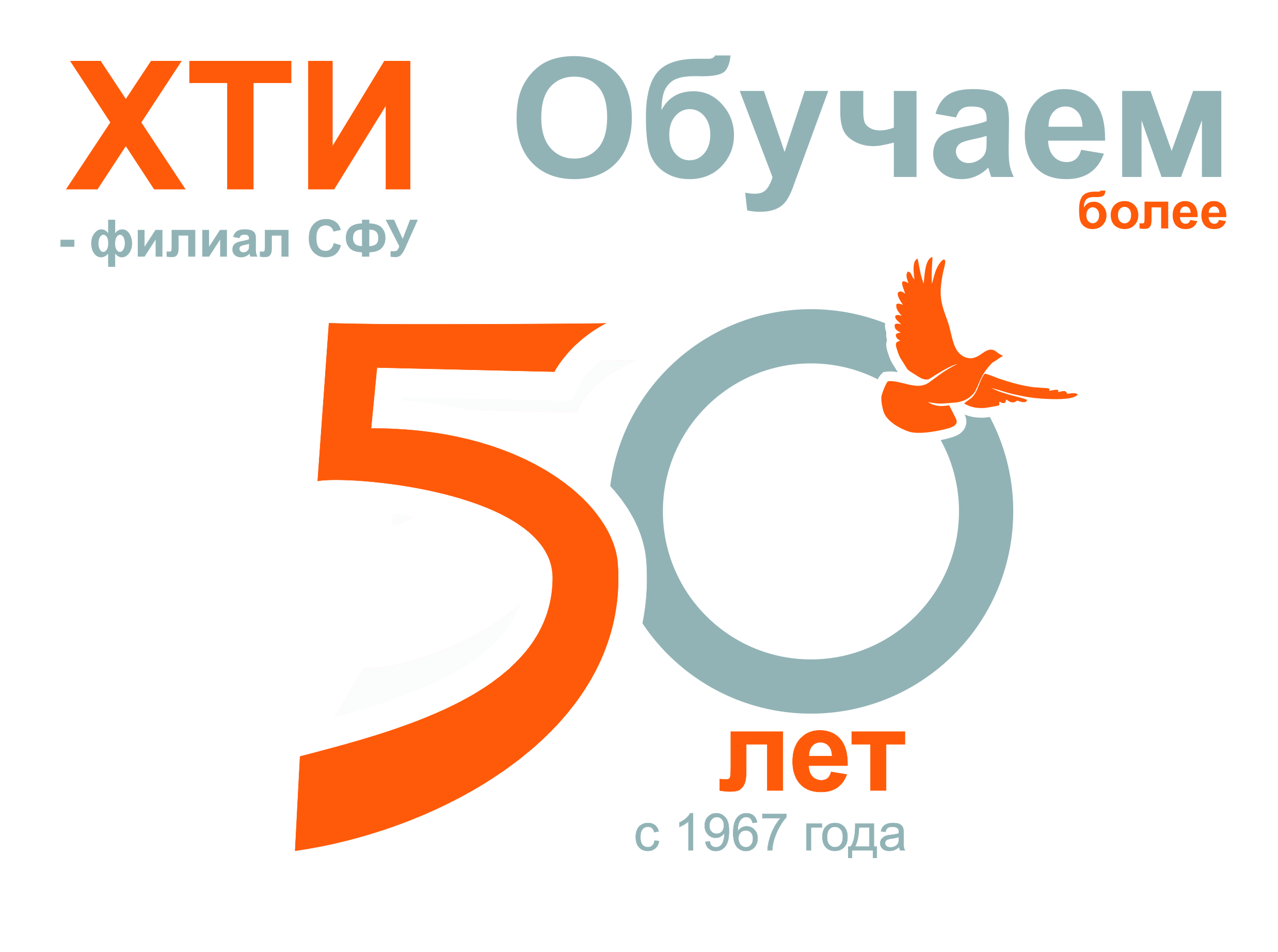 «СИБИРСКИЙ
ФЕДЕРАЛЬНЫЙ
УНИВЕРСИТЕТ»
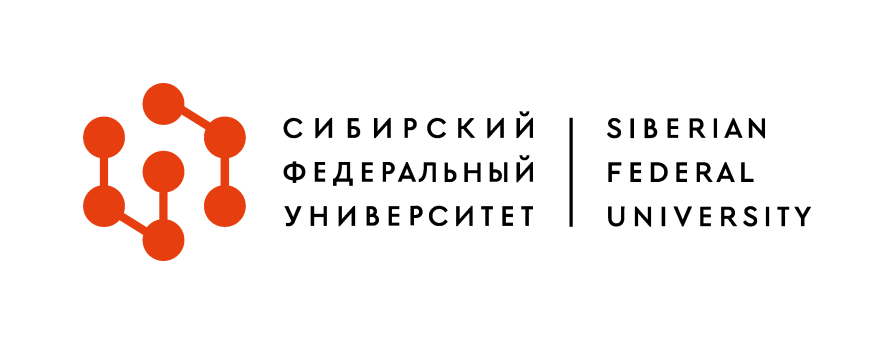 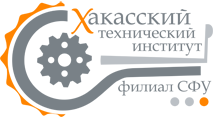 ХАКАССКИЙ ТЕХНИЧЕСКИЙ ИНСТИТУТ – ФИЛИАЛ ФГАОУ ВО «СИБИРСКИЙ ФЕДЕРАЛЬНЫЙ УНИВЕРСИТЕТ», один из крупнейших филиалов Сибирского федерального университета, выпускающий бакалавров, специалистов и магистров для строительной, энергетической, машиностроительной, транспортной отраслей экономики.  

Образовательная деятельность осуществляется: 
 по направлениям подготовки  бакалавриата; 
 по специалитету; 
 по магистерским программам.

Широко развиты программы дополнительного профессионального образования:  повышение квалификации, профессиональная переподготовка, тематические семинары для руководителей и специалистов предприятий и организаций.

В ХТИ – филиале СФУ активно ведется научно-исследовательская работа, тематика которой ориентирована на нужды Республики Хакасия.
УПРАВЛЕНИЕ
 ХТИ – ФИЛИАЛА СФУ
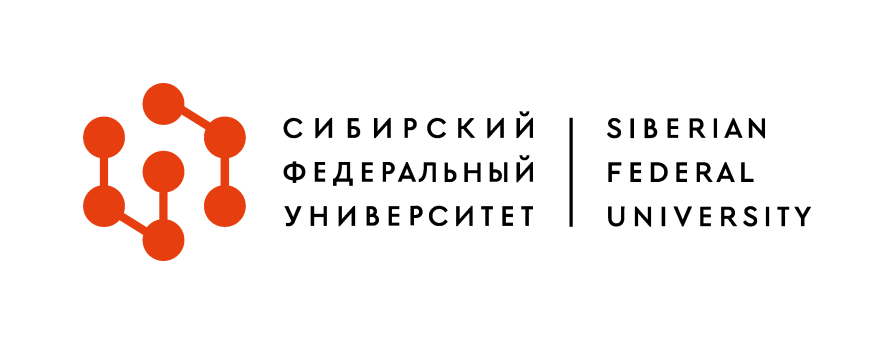 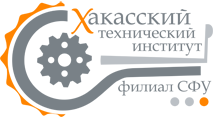 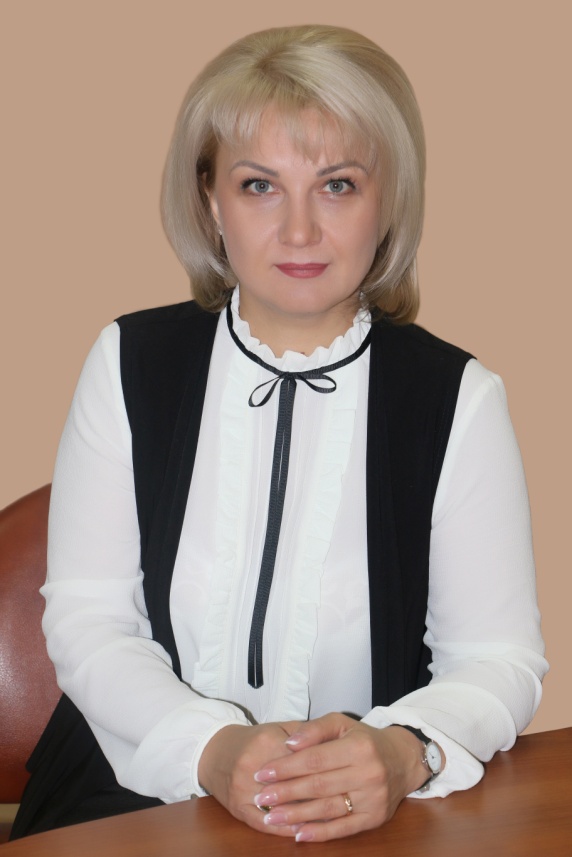 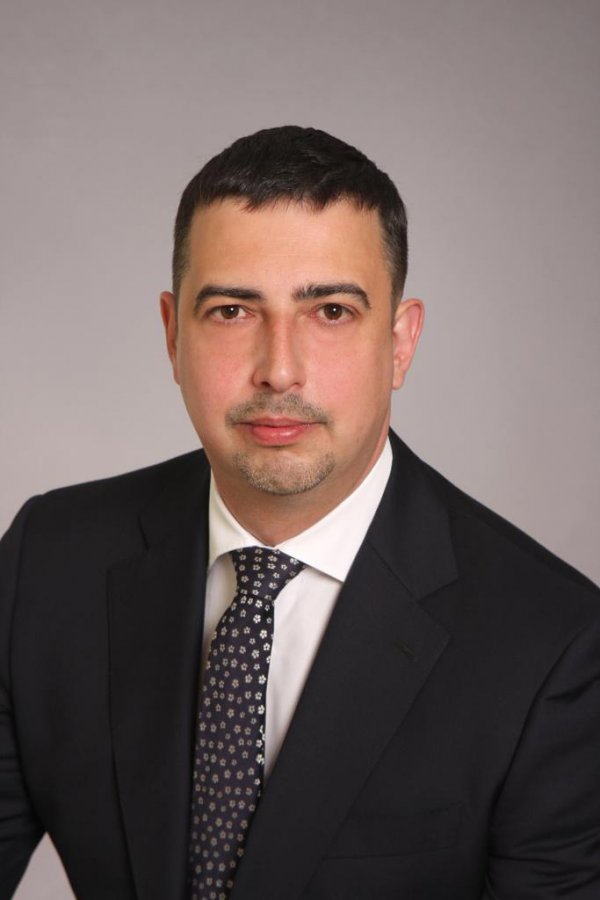 Ректор СФУ 
кандидат философских наук
 Румянцев Максим Валерьевич
Директор ХТИ – филиала СФУ кандидат биологических наук 
Бабушкина Елена Анатольевна
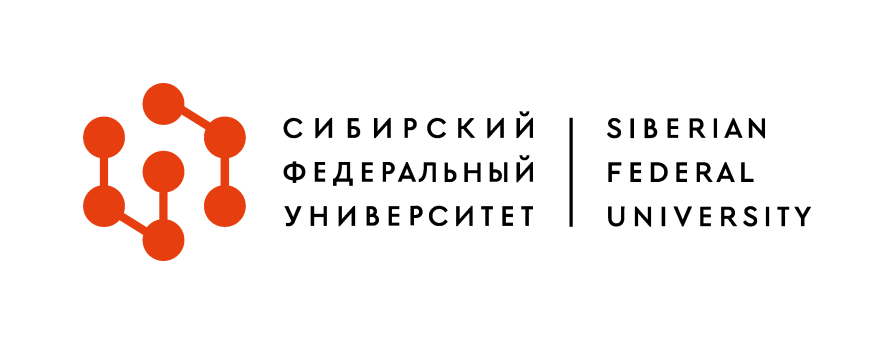 НАПРАВЛЕНИЯ И СПЕЦИАЛЬНОСТИ ПОДГОТОВКИ
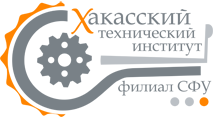 БАКАЛАВР:
08.03.01 Строительство
09.03.03 Прикладная информатика
13.03.02 Электроэнергетика и электротехника
23.03.03 Эксплуатация транспортно-технологических машин и комплексов
38.03.01 Экономика


МАГИСТР: 
08.04.01 Строительство,
13.04.02  Электроэнергетика и электротехника 

СПЕЦИАЛИСТ: 
08.05.01 Строительство уникальных зданий и сооружений
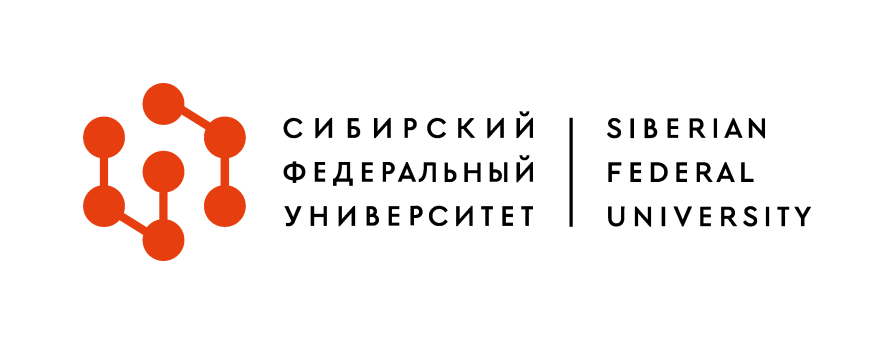 13.03.02 ЭЛЕКТРОЭНЕРГЕТИКА И ЭЛЕКТРОТЕХНИКА
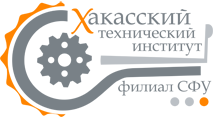 Прием осуществляется на базе 11 классов, профессионального, высшего образования


Объекты профессиональной деятельности выпускника:
 технические средства;
 способы и методы человеческой деятельности для производства, передачи, распределения, преобразования, применения электрической энергии;
 управления потоками энергии;
разработки и изготовления элементов, устройств и систем,  реализующих эти процессы.

Форма обучения (срок обучения): 
 очная (4 года),
 заочная (5 лет).

Возможно получение второго высшего образования (обучение по индивидуальному плану).

Вступительные испытания (ЕГЭ/ВИ) и минимальный балл:
 Физика / информатика и ИКТ**      	39/44
 Математика*		        	39	
 Русский язык 		        	40
Кафедра «Электроэнергетика»
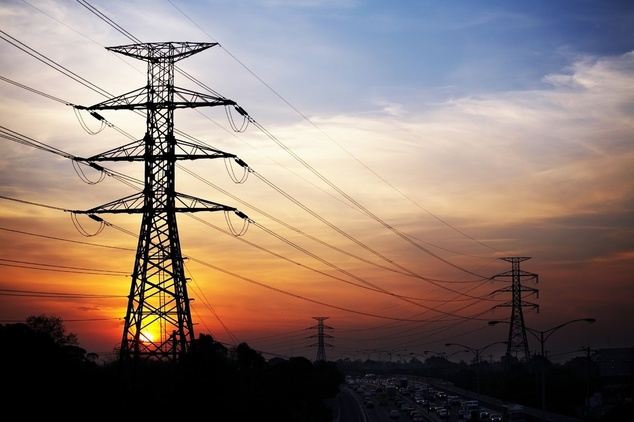 *профильная  
**предметы по выбору
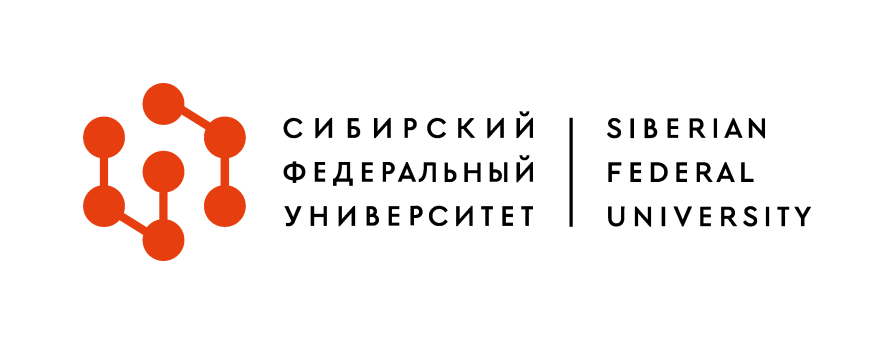 08.03.01 СТРОИТЕЛЬСТВО
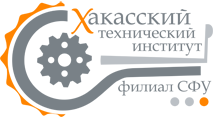 Прием осуществляется на базе 11 классов, профессионального, высшего образования

Область профессиональной деятельности выпускника включает: 

инженерные изыскания, проектирование, возведение, эксплуатацию, оценку и реконструкцию зданий и сооружений;
инженерное обеспечение и оборудование
	        строительных объектов и городских территорий.

Форма обучения (срок обучения): 
очная (4 года), 
заочная (5 лет), 

Возможно получение второго высшего образования (обучение по индивидуальному плану).

Вступительные испытания (ЕГЭ / ВИ) и минимальный балл:
Физика / информатика и ИКТ**	39/44	
Математика*	              		39	
Русский язык               		40
Кафедра «Строительство»
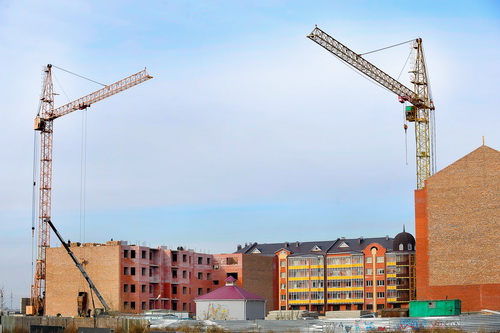 *профильная  
**предметы по выбору
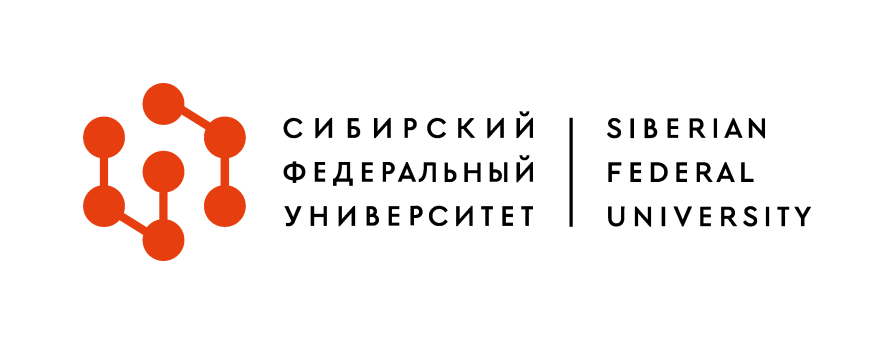 08.05.01 СТРОИТЕЛЬСТВО УНИКАЛЬНЫХ ЗДАНИЙ И СООРУЖЕНИЙ
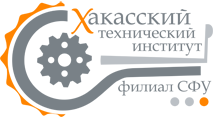 Прием осуществляется на базе 11 классов, профессионального, высшего образования


Специализация: строительство высотных и большепролетных зданий и сооружений.


Область профессиональной деятельности выпускника включает:

инженерные изыскания, проектирование, возведение, эксплуатацию и техническое перевооружение уникальных зданий и сооружений;
проведение научных исследований в области теории уникальных зданий и сооружений.


Форма обучения (срок обучения): 
очная (6 лет).

Возможно получение второго высшего образования (обучение по индивидуальному плану).

Вступительные испытания (ЕГЭ / ВИ) и минимальный балл:
Физика / информатика и ИКТ** 	39/44
Математика*		       	39
Русский язык 		       	40
Кафедра «Строительство»
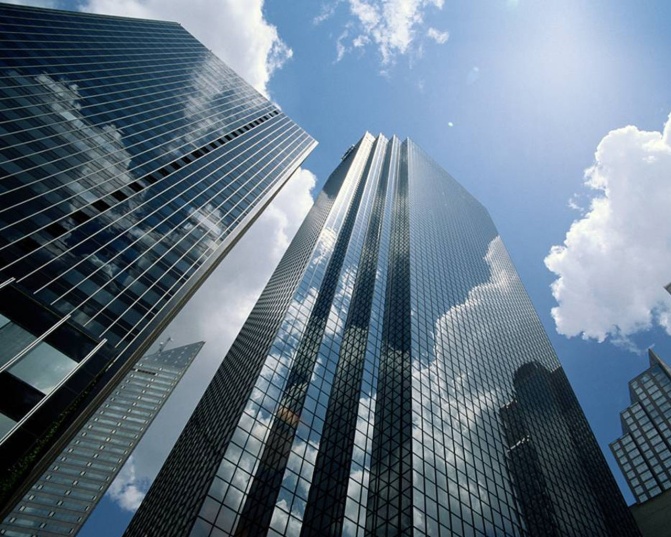 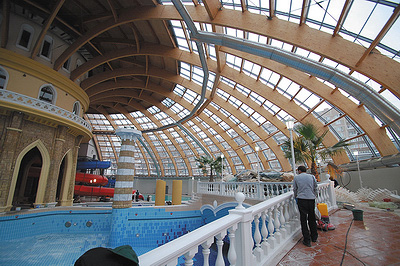 *профильная  
**предметы по выбору
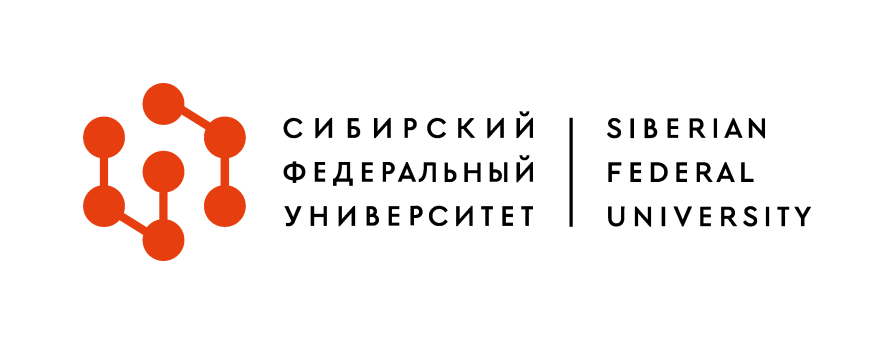 23.03.03 ЭКСПЛУАТАЦИЯ ТРАНСПОРТНО-ТЕХНОЛОГИЧЕСКИХ МАШИН И КОМПЛЕКСОВ
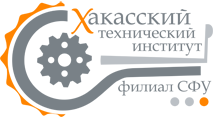 Прием осуществляется на базе 11 классов, профессионального, высшего образования


Объекты профессиональной деятельности выпускника: транспортные  и технологические машины, предприятия и организации, проводящие их эксплуатацию, хранение, заправку, техническое обслуживание, ремонт, сервис, а также материально-техническое обеспечение эксплуатационных предприятий и владельцев транспортных средств всех  форм собственности.


Форма обучения (срок обучения): 
очная (4 года),
заочная (5 лет).

Возможно получение второго высшего образования (обучение по индивидуальному плану).

Вступительные испытания (ЕГЭ / ВИ) и минимальный балл:
Физика / информатика и ИКТ**          	39/44
Математика*		                	39	     
Русский язык 		                	40
Кафедра
«Автомобильный  транспорт 
и машиностроение»
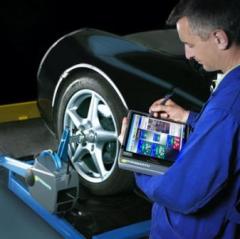 *профильная  
**предметы по выбору
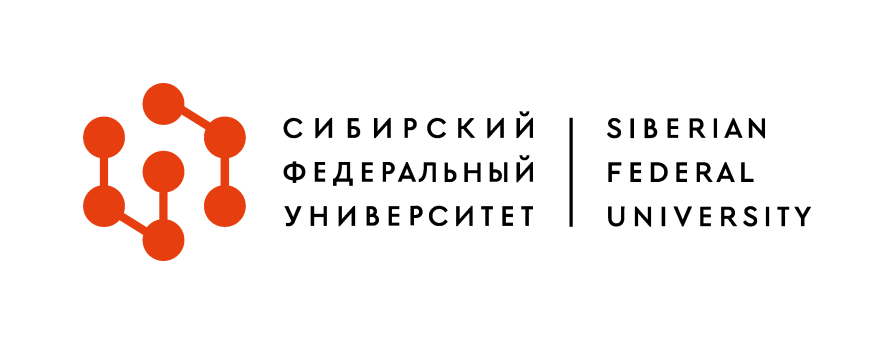 09.03.03 ПРИКЛАДНАЯ ИНФОРМАТИКА
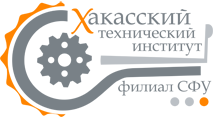 Прием осуществляется на базе 11 классов, профессионального, высшего образования

Объекты профессиональной деятельности выпускника:
данные, информация, знания; 
прикладные и информационные процессы;
прикладные информационные системы.

После окончания обучения выпускники могут работать:
программистами; 
системными администраторами;
операторами и др.

Форма обучения (срок обучения):
очная (4 года).

Возможно получение второго высшего образования 
(обучение по индивидуальному плану).

Вступительные испытания (ЕГЭ / ВИ) и минимальный балл:
    Информатика и ИКТ / физика** / иностранный язык**	44/39/30
    Математика*				39
    Русский язык 				40
Кафедра 
«Прикладная информатика, математика 
и естественно-научные дисциплины»
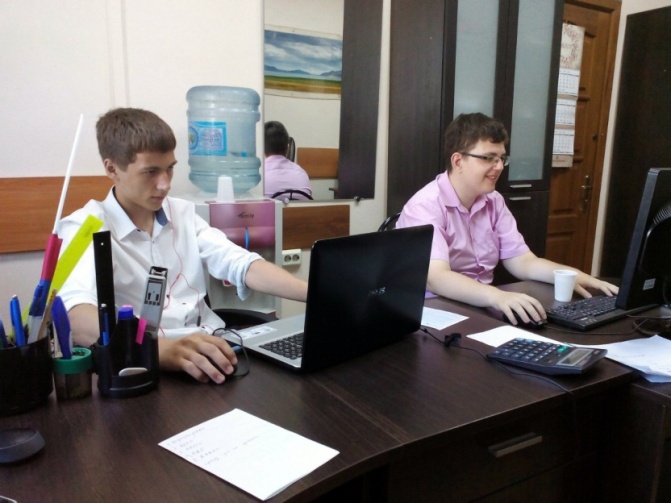 *профильная  
**предметы по выбору
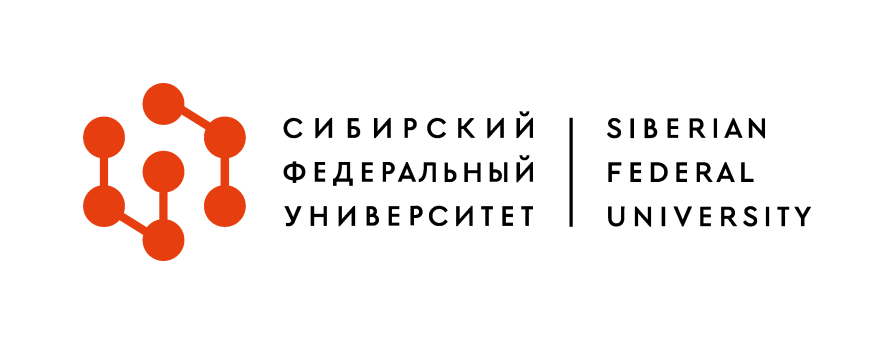 38.03.01 ЭКОНОМИКА
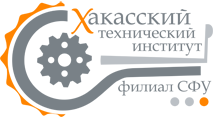 Прием осуществляется на базе 11 классов, профессионального, 
высшего образования

Объекты профессиональной деятельности выпускника:
поведение хозяйствующих агентов, их затраты и результаты;
функционирующие рынки;
финансовые и информационные потоки;
производственные процессы.

После окончания обучения выпускники могут работать:
экономистами;
аналитиками-экономистами;
менеджерами экономического отдела и др.

Форма обучения в 2021 году (срок обучения):
очно-заочная (5 лет***).

Возможно получение второго высшего образования (обучение по индивидуальному плану).

Вступительные испытания (ЕГЭ / ВИ) и минимальный балл:
    Математика*	                                                                                        39
    Обществознание / информатика и ИКТ** / иностранный язык**      45/44/30
    Русский язык 				                   40
Кафедра «Экономика 
и гуманитарные дисциплины»
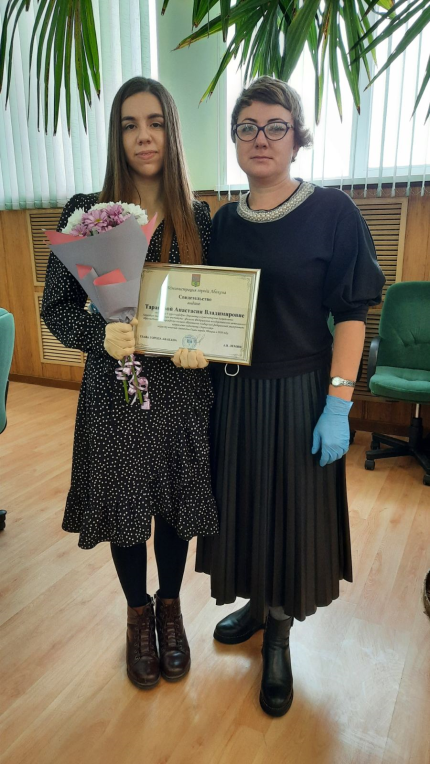 *профильная  
**предметы по выбору 
***для лиц, имеющих ВО, СПО, возможно уменьшение срока обучения
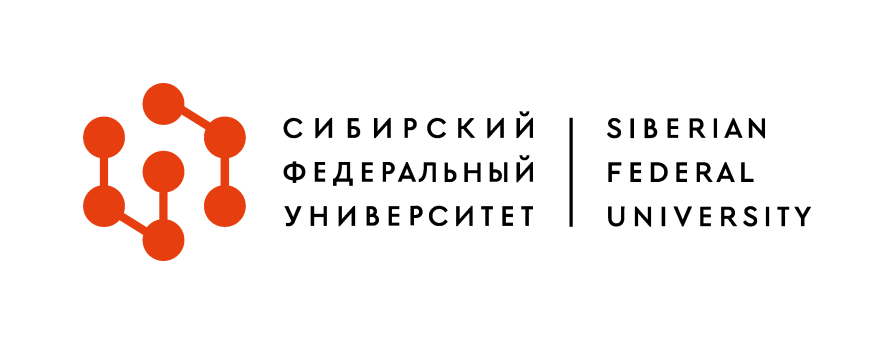 СТИПЕНДИАЛЬНЫЕ ВОЗМОЖНОСТИВ ХТИ – ФИЛИАЛЕ СФУ
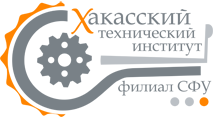 Студентам очной формы обучения выплачиваются стипендии, осуществляется социальная поддержка и материальная помощь:

государственная академическая стипендия (гарантированно 1 семестр студентам 1 курса, поступившим на бюджет, далее по результатам промежуточной аттестации);
государственная академическая стипендия в повышенном размере за учебную, научно-исследовательскую, общественную, культурно-творческую и спортивную деятельность;
повышенная государственная академическая стипендия (1 семестр 1 курса – студентам высокобалльникам, а далее студентам, которые сдали экзаменационную сессию на "хорошо" и "отлично" и не имеют академической задолженности за предыдущий семестр);
повышенная государственная социальная стипендия для студентов 1 и 2 курсов (льготным категориям); 
именная (профессора С. И. Рябихина).


Студенты могут принимать участие в конкурсах на получение стипендии Президента РФ, Правительства РФ, мэра города Абакана, Правительства РХ и др.
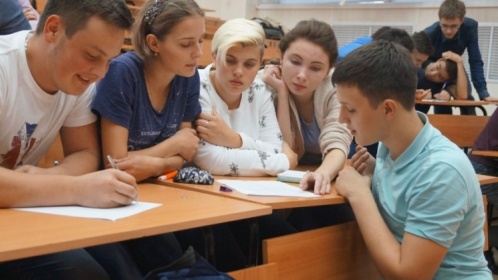 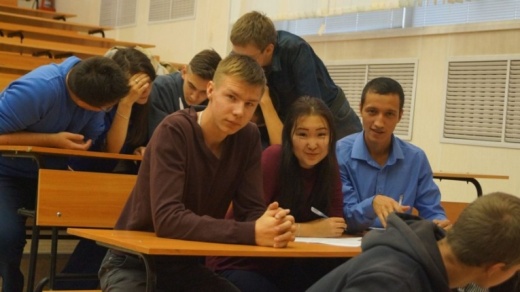 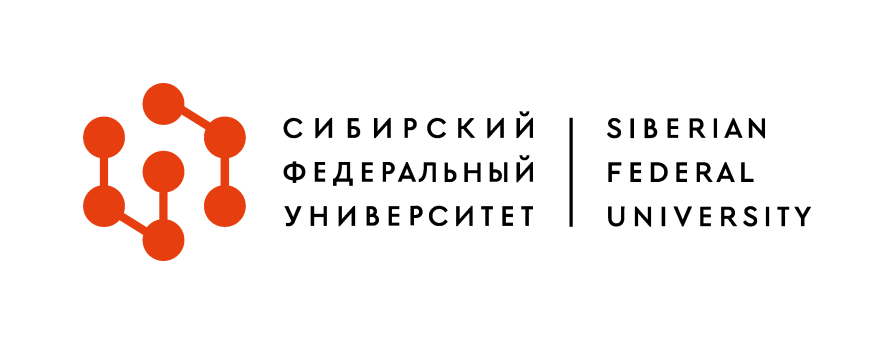 ВОЕННЫЙ БИЛЕТ
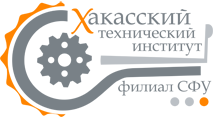 Хакасский технический институт – филиал СФУ предоставляет возможность студентам очной формы обучения одновременно с получением профессии пройти военную подготовку и получить военно-учетную специальность. Выпускники, окончившие институт и успешно прошедшие итоговую аттестацию по военной подготовке, зачисляются в запас с присвоением воинского звания «рядовой запаса», «сержант запаса», «лейтенант запаса».
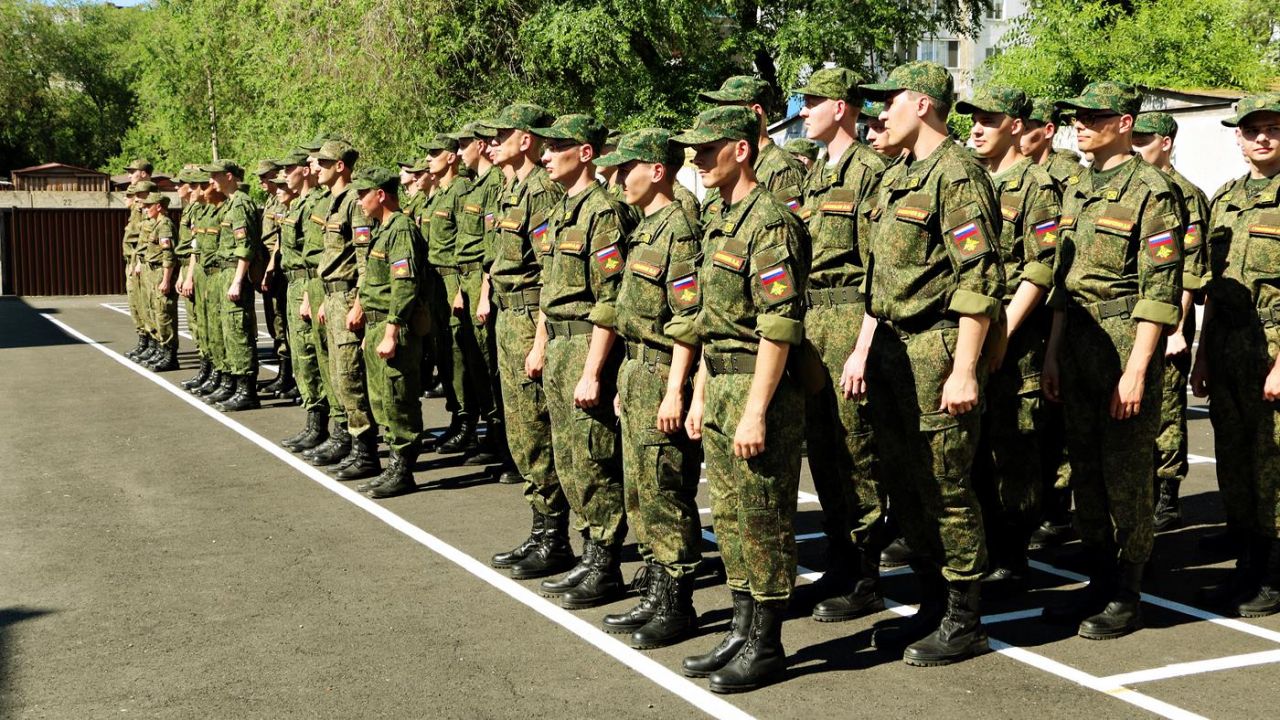 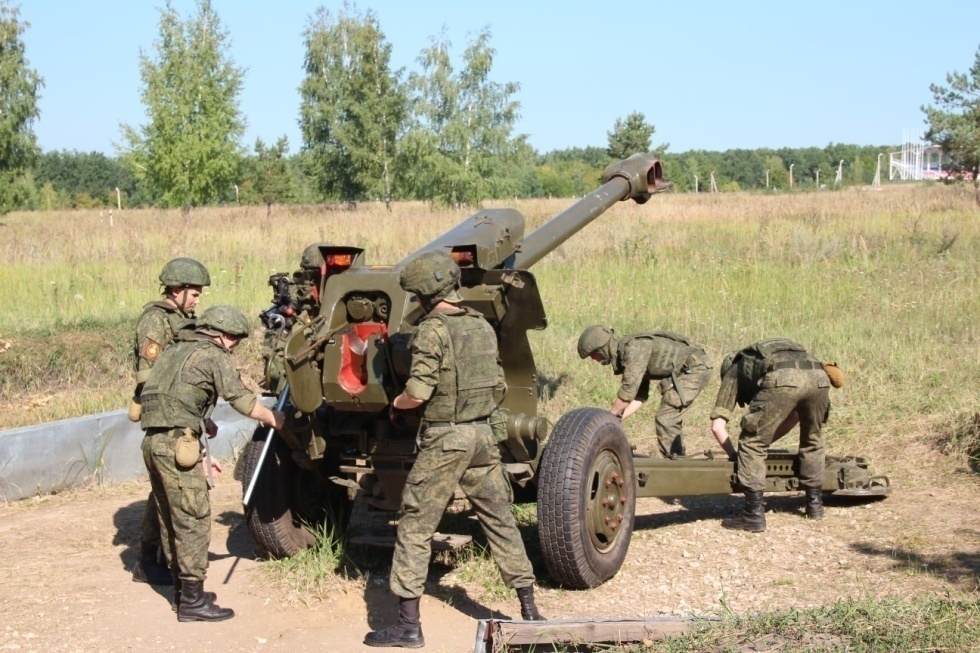 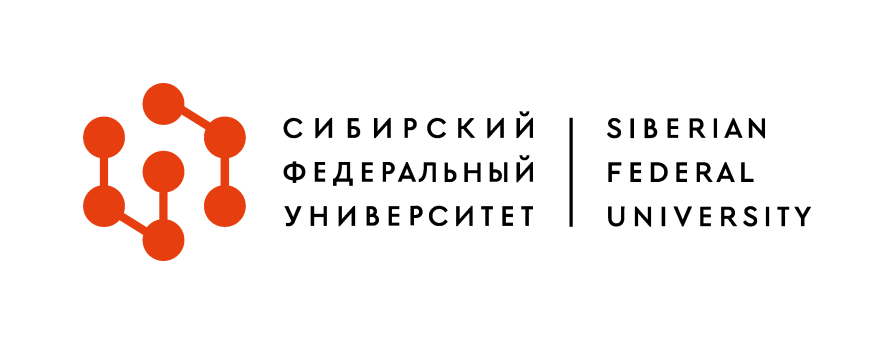 ИНСТИТУТ СЕГОДНЯ
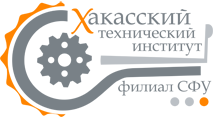 На сегодняшний день в институте обучается около 2000 студентов.
 90 % преподавателей имеют степень кандидата или доктора наук.
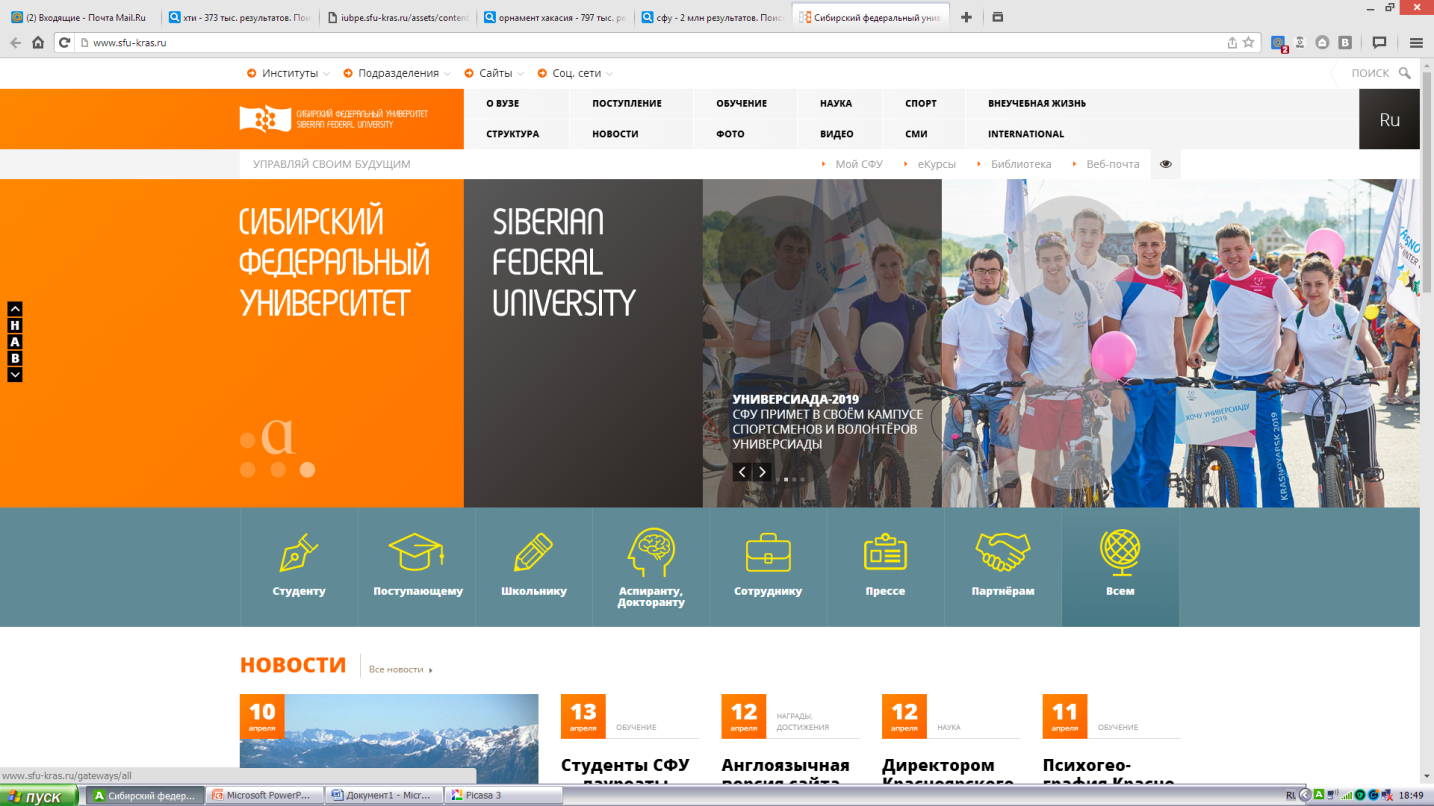 После окончания института выпускнику выдается диплом 
СИБИРСКОГО ФЕДЕРАЛЬНОГО УНИВЕРСИТЕТА
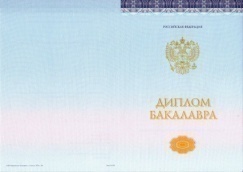 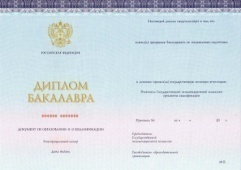 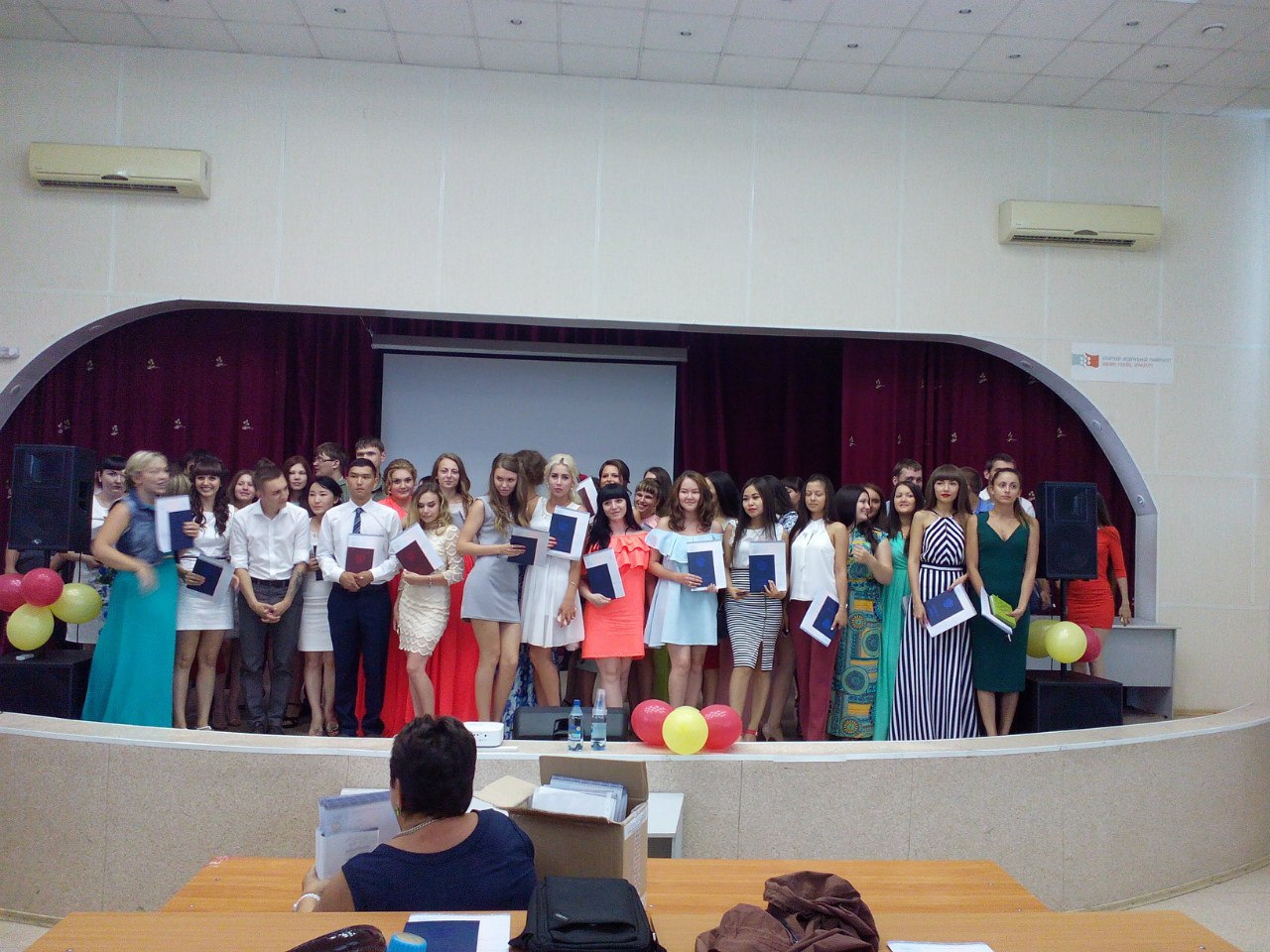 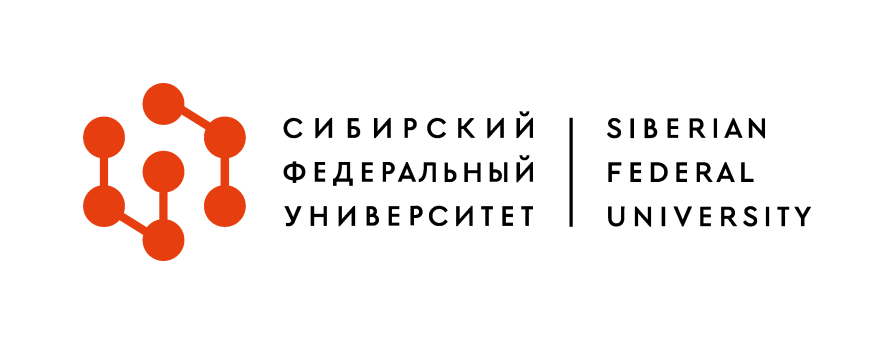 УЧЕТ ИНДИВИДУАЛЬНЫХ ДОСТИЖЕНИЙ ПОСТУПАЮЩИХ
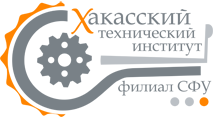 Поступающие на обучение вправе представить сведения о своих индивидуальных достижениях, результаты которых учитываются 
при приеме на обучение. 


За все индивидуальные достижения поступающему может быть начислено не более 10 баллов суммарно. 

Подробнее на сайте ХТИ – филиала СФУ www.khti.ru
Раздел Олимпиады и индивидуальные достижения
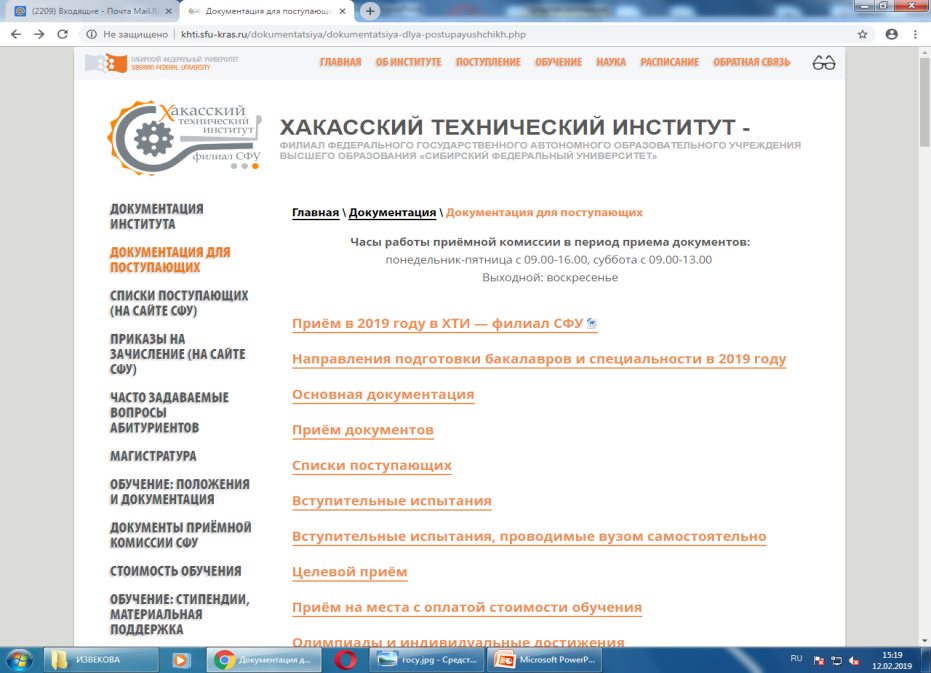 ПЕРЕЧЕНЬ МЕРОПРИЯТИЙ, ПРОВОДИМЫХ НА БАЗЕ ХТИ – ФИЛИАЛА СФУ, РЕЗУЛЬТАТЫ КОТОРЫХ УЧИТЫВАЮТСЯ ПРИ ПОСТУПЛЕНИИ В СООТВЕТСТВИИ С ПРАВИЛАМИ ПРИЕМА НА 2021/2022 УЧ. Г. ПОДПУНКТ 43 П. 5 http://about.sfu-kras.ru/docs/9127/pdf/625882
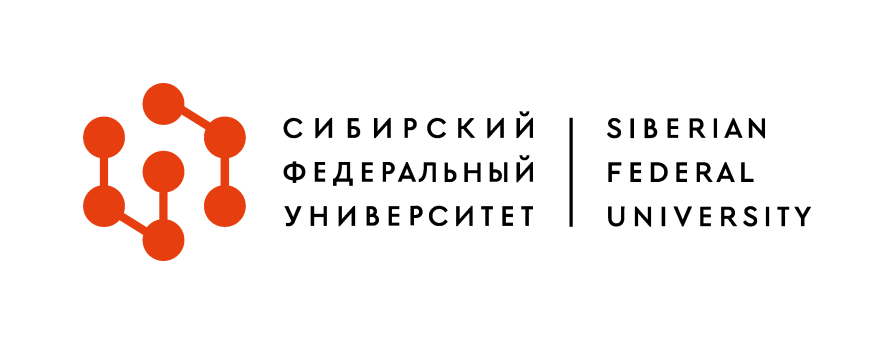 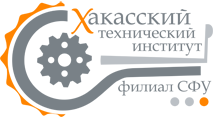 ОЛИМПИАДА 
«ИЩЕМ ЛОМОНОСОВЫХ»
ХТИ – ФИЛИАЛА СФУ
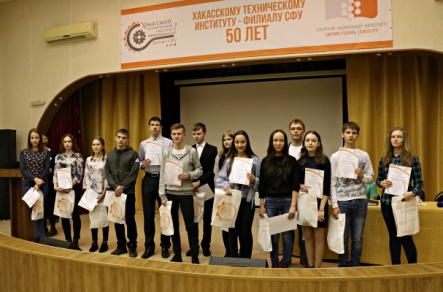 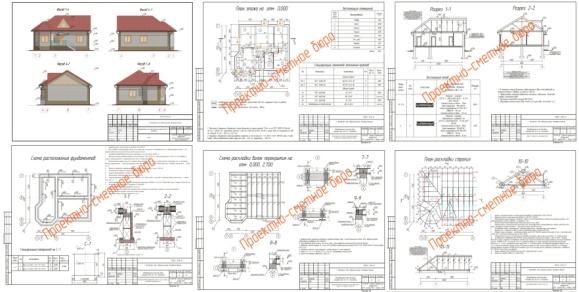 ОЛИМПИАДА ПО ЧЕРЧЕНИЮ 
(ИНЖЕНЕРНОЙ ГРАФИКЕ) 
«УЧИСЬ СТРОИТЬ БУДУЩЕЕ»
РЕСПУБЛИКАНСКАЯ ВЫСТАВКА-КОНКУРС ТЕХНИЧЕСКИХ ПРОЕКТОВ 
ШКОЛЬНИКОВ И СТУДЕНТОВ 
«ТЕХНОТВОРЧЕСТВО ХАКАСИИ»
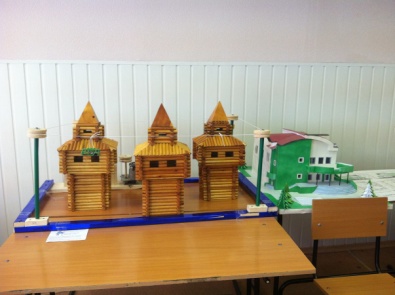 ПЕРЕЧЕНЬ МЕРОПРИЯТИЙ, ПРОВОДИМЫХ НА БАЗЕ ХТИ – ФИЛИАЛА СФУ, РЕЗУЛЬТАТЫ КОТОРЫХ УЧИТЫВАЮТСЯ ПРИ ПОСТУПЛЕНИИ В СООТВЕТСТВИИ С ПРАВИЛАМИ ПРИЕМА НА 2021/2022 УЧ. Г. ПОДПУНКТ 43 П. 5 http://about.sfu-kras.ru/docs/9127/pdf/625882
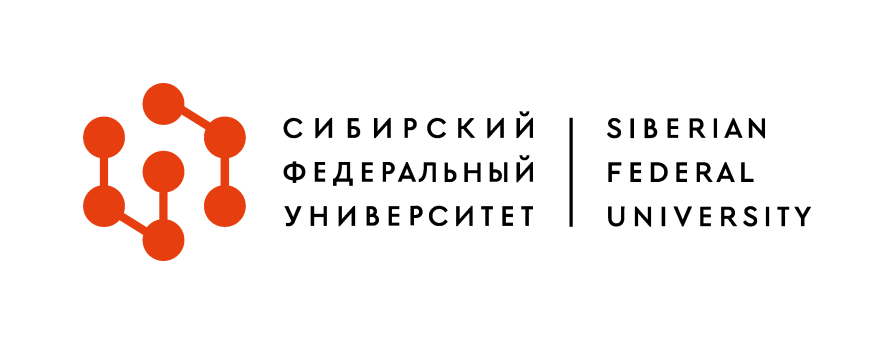 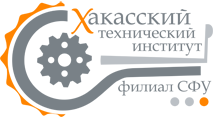 ОЛИМПИАДА 
«13 ЭЛЕМЕНТ. 
ALХИМИЯ БУДУЩЕГО»
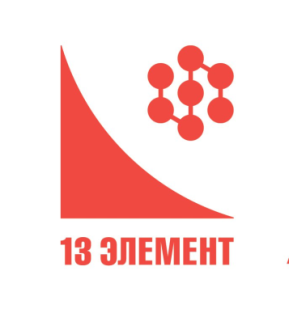 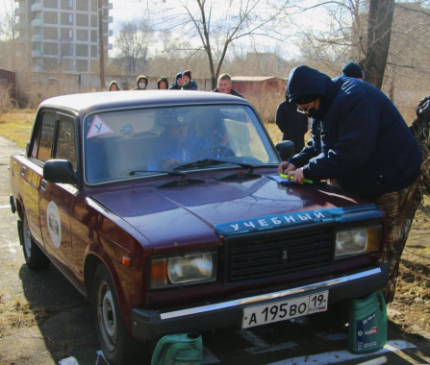 КОНКУРС 
«АВТОАС»
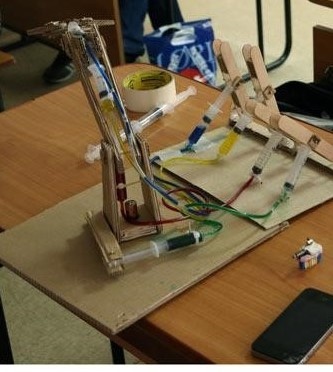 НАУЧНО-ПРАКТИЧЕСКАЯ 
КОНФЕРЕНЦИЯ 
«НАУКА – НАШЕ БУДУЩЕЕ»
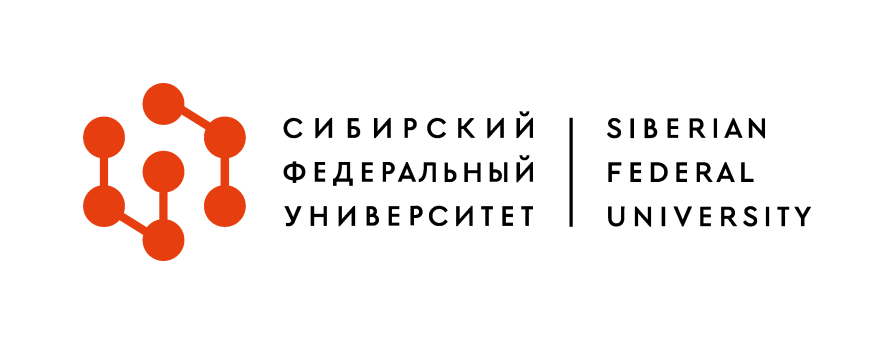 ВСТУПИТЕЛЬНЫЕ ИСПЫТАНИЯ НА ПРОГРАММЫ БАКАЛАВРИАТА И СПЕЦИАЛИТЕТА ХТИ – ФИЛИАЛА СФУ
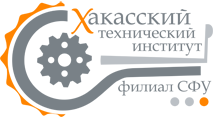 ПРИЕМ ОСУЩЕСТВЛЯЕТСЯ ПО РЕЗУЛЬТАТАМ:
ЕДИНОГО ГОСУДАРСТВЕННОГО ЭКЗАМЕНА (ЕГЭ);
 ВСТУПИТЕЛЬНЫХ ИСПЫТАНИЙ,   ПРОВОДИМЫХ ВУЗОМ САМОСТОЯТЕЛЬНО.*
*ПРОВОДЯТСЯ ДЛЯ СЛЕДУЮЩИХ КАТЕГОРИЙ ПОСТУПАЮЩИХ:
 имеющих профессиональное (начальное, среднее) образование;
 имеющих высшее образование;
 иностранных граждан;
 лиц с ограниченными возможностями здоровья, детей-инвалидов, инвалидов;
 лиц, прошедших государственную итоговую аттестацию по образовательным программам среднего общего образования не в форме ЕГЭ (в том числе в иностранных образовательных организациях) в течение 1 года до дня завершения приема документов и вступительных испытаний включительно.
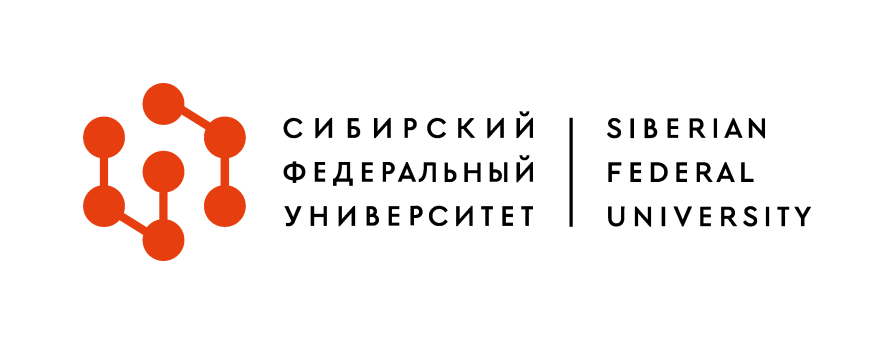 ПЛАН ПРИЕМА ПОСТУПАЮЩИХ 
НА 2021 ГОД
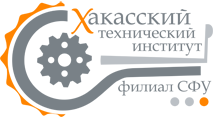 *профильная
 **предметы по выбору
***для лиц, имеющих  ВО, СПО, возможно уменьшение срока обучения
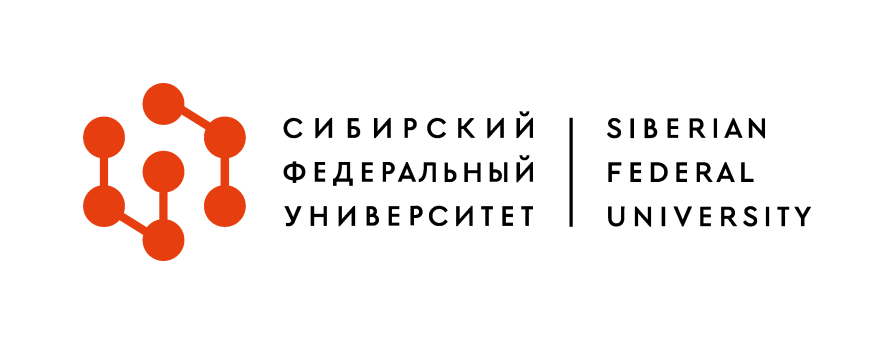 СРОКИ ПРИЕМА ДОКУМЕНТОВ В ХТИ – ФИЛИАЛ СФУ
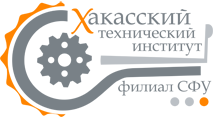 Начало приёма документов на все формы обучения: 20 июня 2021 г.

ОЧНАЯ ФОРМА ОБУЧЕНИЯ
Приём документов завершается:
 для поступающих на бюджетные места только по результатам ЕГЭ – 25 июля;
 для поступающих на бюджетные места по результатам общеобразовательных вступительных испытаний, проводимых университетом самостоятельно – 14 июля;
 для поступающих на платной основе только по результатам ЕГЭ – 23 августа;
 для поступающих на платной основе по результатам общеобразовательных вступительных испытаний, проводимых университетом самостоятельно – 6 августа.

ОЧНО-ЗАОЧНАЯ И ЗАОЧНАЯ ФОРМЫ ОБУЧЕНИЯ

Приём документов завершается:
 для поступающих на бюджетные места только по результатам ЕГЭ – 17 августа;
 для поступающих на бюджетные места по результатам вступительных испытаний, проводимых университетом самостоятельно – 6 августа;
 для поступающих на платной основе только по результатам ЕГЭ – 23 августа;
 для поступающих на платной основе по результатам общеобразовательных вступительных испытаний, проводимых университетом самостоятельно – 6 августа.
ОБЩЕЖИТИЕ
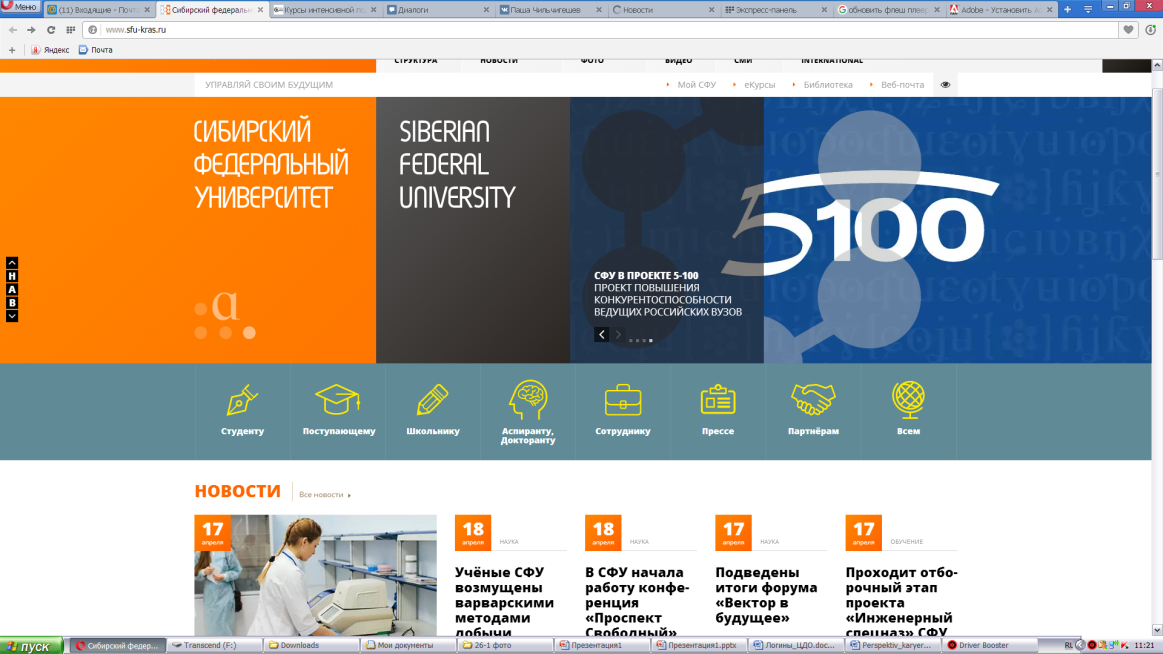 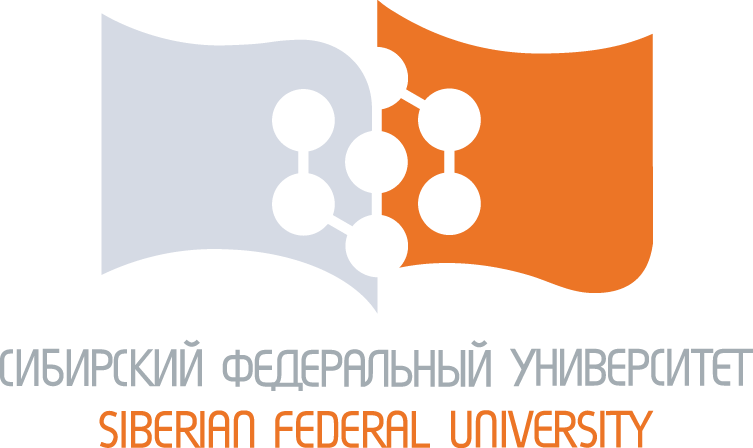 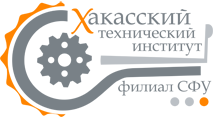 Общежитие № 2 — Республика Хакасия, г. Абакан, ул. Комарова, 11
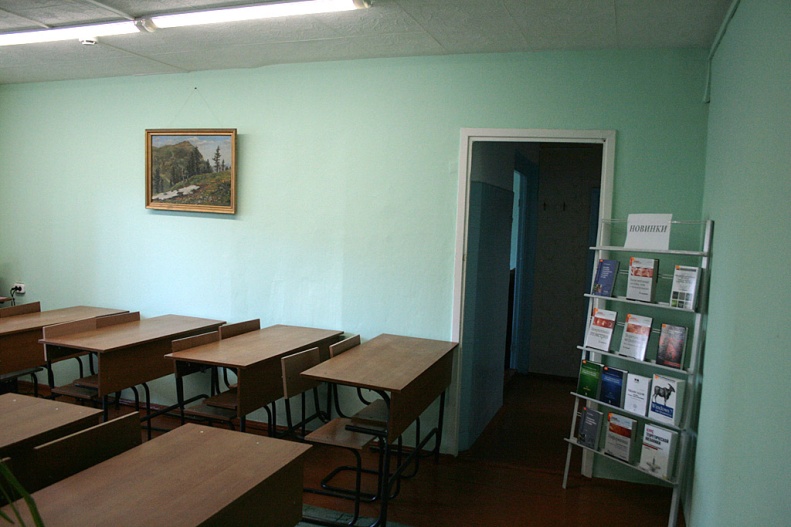 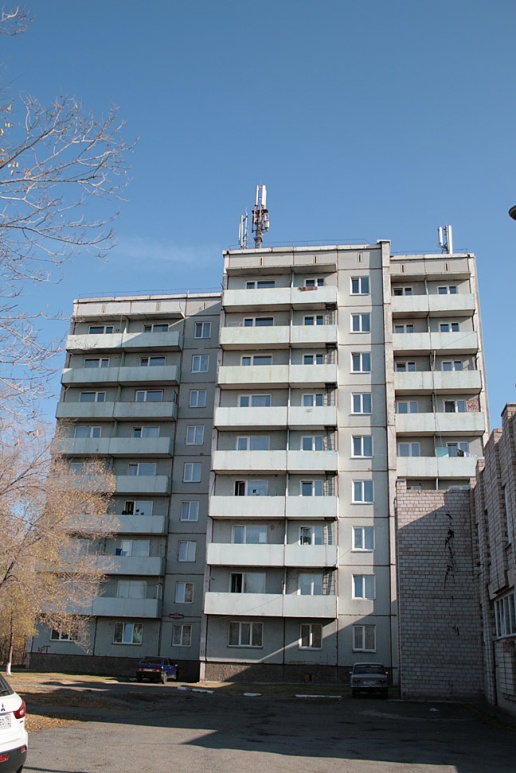 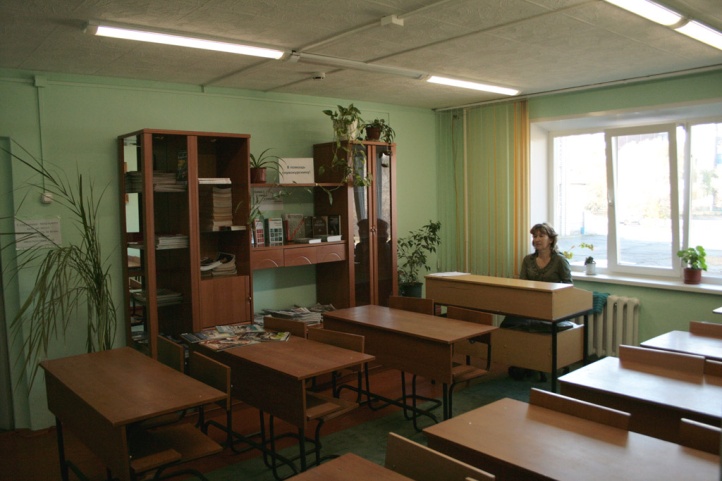 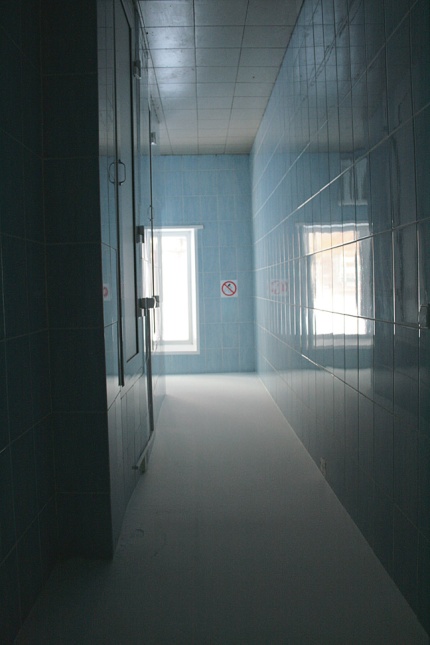 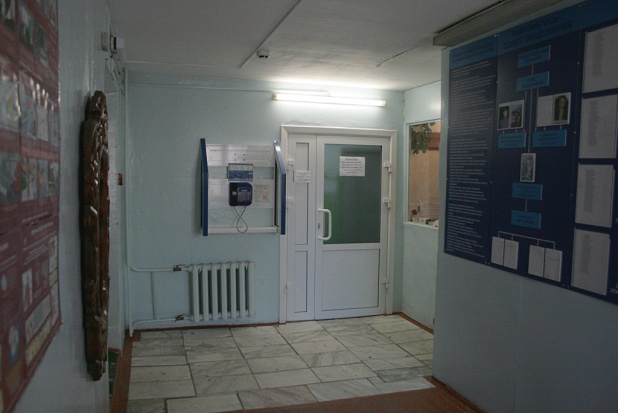 Стоимость проживания 
для студентов очной формы обучения от 359 руб. 40 коп. до 402 руб. 50 коп.
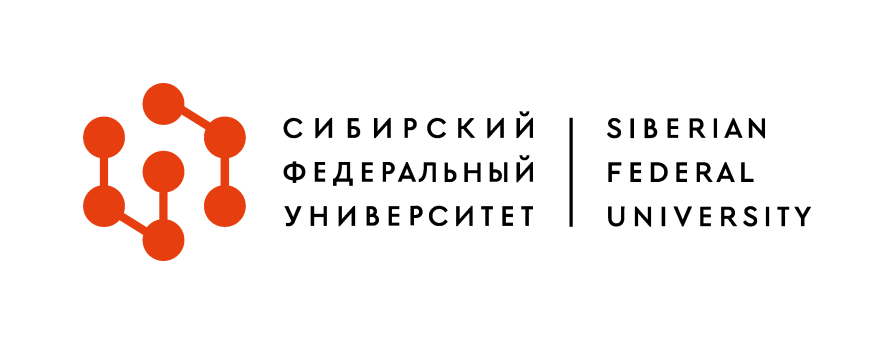 ХТИ – ФИЛИАЛ СФУ на карте
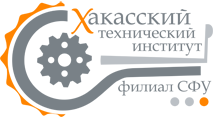 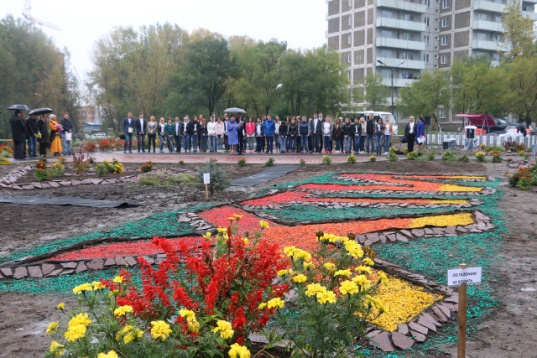 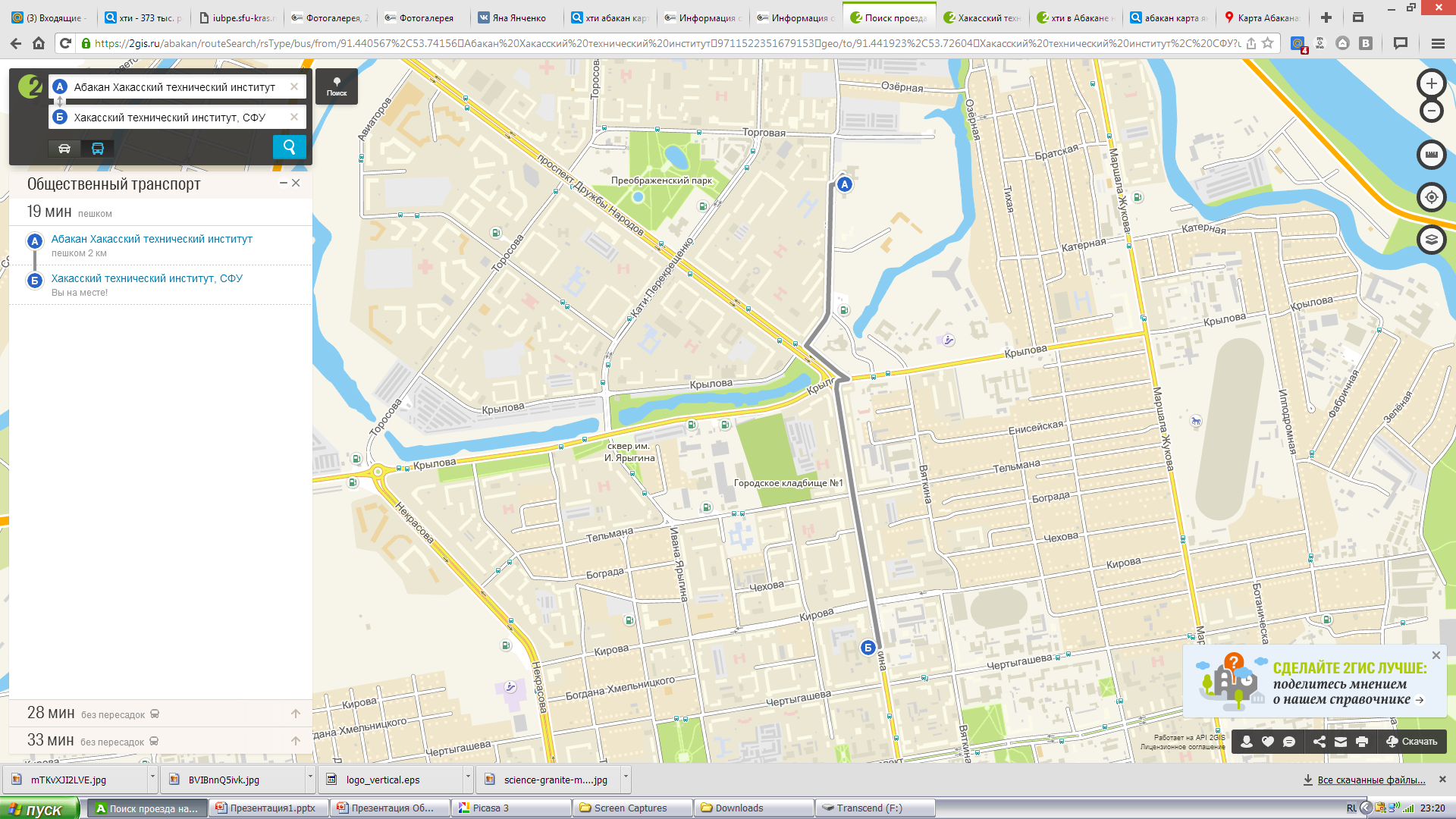 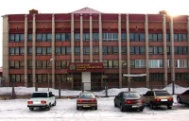 Пешком – 19 минут
На машине – 5 минут
Корпус Б
                    ул. Комарова, 15
                 +7(3902) 35-71-27
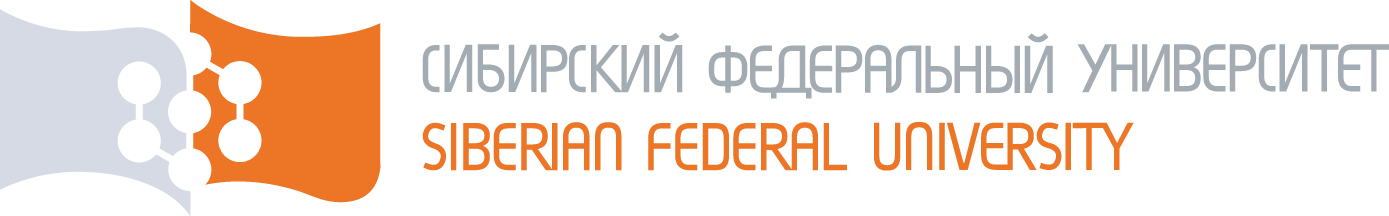 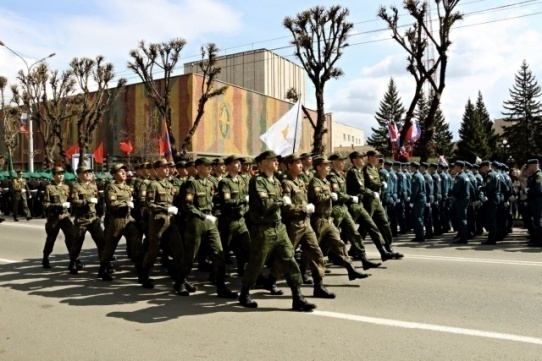 Корпус А
            ул. Щетинкина, 27
         +7 (3902) 22-53-55
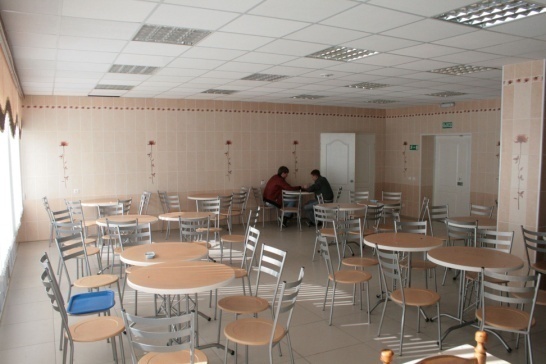 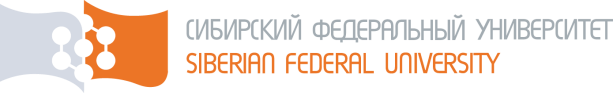 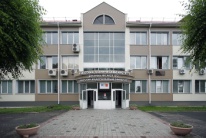 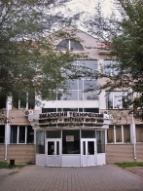 НАЧАЛО ПРИЕМНОЙ КАМПАНИИС 20 ИЮНЯ 2021 Г.
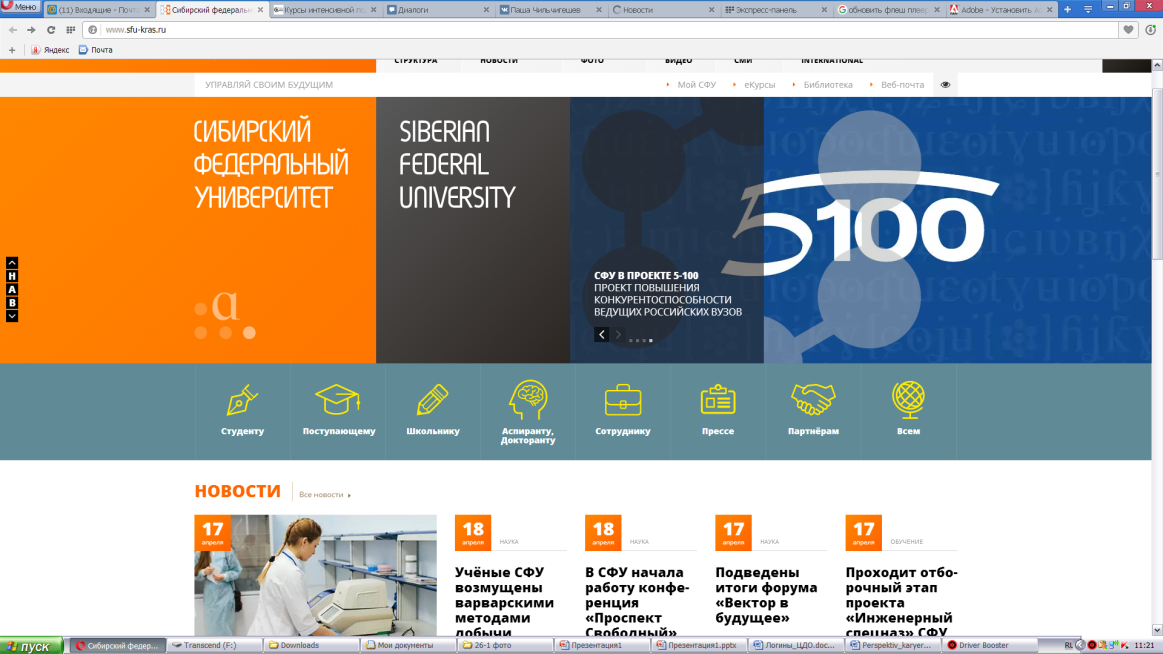 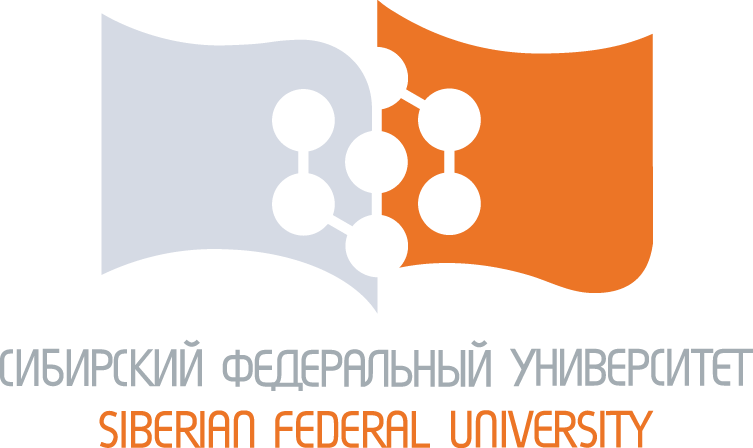 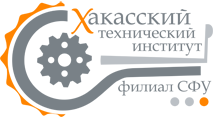 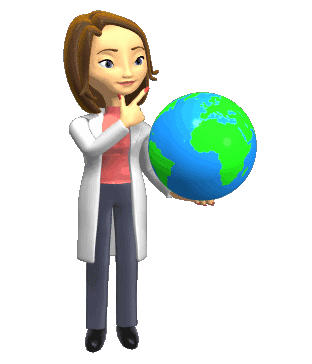 Приемная комиссия расположена по адресу:
655017, Республика Хакасия,  г. Абакан,
ул. Щетинкина, д. 27, каб. 108
Тел. 8 (3902) 22-05-02, 89830544172
Часы работы: понедельник – пятница
9:00-17:00, обед 12:00-13:00
выходной – суббота, воскресенье

Информация о работе в период с 20 июня по 29 августа:
понедельник – суббота
выходной – воскресенье
e-mail: pk-khti.ru
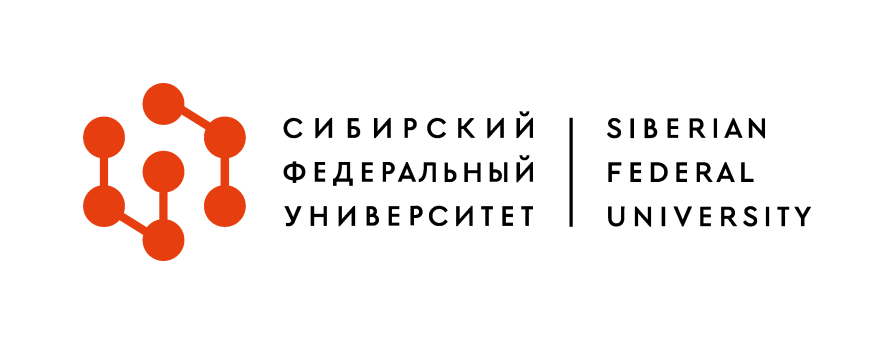 ПОЛЕЗНЫЕ ССЫЛКИ
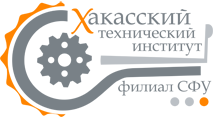 Раздел «Абитуриенту 2021» cайта ХТИ – филиала СФУ

Группа VK ХТИ – филиал СФУ https://vk.com/khti_sfuInstagram ХТИ – филиал СФУ  https://instagram.com/khti_sfuTelegram-канал ХТИ – филиал СФУ  https://t.me/khti_sfu
Информационный буклет ХТИ – филиала СФУ